COMPSCI 107Computer Science Fundamentals
Lecture 12 – ADTs and Stacks
Software Engineering Design Principle
Modularity
Divide the program into smaller parts

Advantages
Keeps the complexity managable
Isolates errors (parts can be tested independently)
Can replace parts easily
Eliminates redundancies (each part takes care of own data)

Easier to write, Easier to read, Easier to test, easier to modify
COMPSCI 107 - Computer Science Fundamentals
2
Hide implementation within the module
Task that requires module A
function calls
Interface for module A
Implementation X
Implementation Y
COMPSCI 107 - Computer Science Fundamentals
3
Abstraction
Separates the purpose from the implementation

Procedural abstraction
Specification (function header and return type) separate from implementation
Can replace implementation if required

Data Abstraction
Think about what can be done with the data, separate from how it is done

Example:
Mapping of keys to values
Use two parallel lists
Use a dictionary
COMPSCI 107 - Computer Science Fundamentals
4
Abstract Data Type (ADT)
A collection of data and a set of operations on that data
Specifications of an ADT focus on what the operations are
Implementation is not specified

ADT is not a data structure
Data structure is a construct within a programming language
List, tuple, dictionary
COMPSCI 107 - Computer Science Fundamentals
5
ADT
ADT
ADT					  Data structure
An interface which is visible to the user of the ADT (the client )
A data structure used to implement the ADT
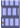 A wall of ADT operations isolates the data structure and the implementation 
from the program that uses it.
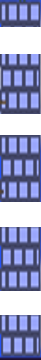 COMPSCI 107 - Computer Science Fundamentals
6
ADT - Integers
Data
[…, -3, -2, -1, 0, 1, 2, 3, …]

Operations
Addition
Subtraction
…
Equality
Ordering
Representation for printing
COMPSCI 107 - Computer Science Fundamentals
7
ADT - Set
Data
An unordered collection of unique elements

Operations
Add
Remove
Union
Intersection
Complement
COMPSCI 107 - Computer Science Fundamentals
8
Linear Structure
Data collection
Position of the elements matters and is stable
Two ends to the structure (front and back, first and last)

Different structures has different ways to add and remove elements
COMPSCI 107 - Computer Science Fundamentals
9
ADT - Stack
Ordered collection of data
Addition of items and removal of items happens at the same end
Top of the stack

Remove data in reverse order of data added
Last in first out (LIFO) 

Operations
Push
Pop
Peek
Is_empty
Size
COMPSCI 107 - Computer Science Fundamentals
10
Stack Implementation
Implementation using Python list

What is the big-O of push()?

What is the big-O of pop()?
class StackV1:
	def __init__(self):
		self.items = []
	
	def is_empty(self):
		return self.items == []

	def push(self, item):
		self.items.insert(0,item)

	def pop(self):
		return self.items.pop(0)

	def size(self):
		return len(self.items)
COMPSCI 107 - Computer Science Fundamentals
11
Stack Implementation
Implementation using Python list

What is the big-O of push()?

What is the big-O of pop()?
class StackV2:
	def __init__(self):
		self.items = []
	
	def is_empty(self):
		return self.items == []

	def push(self, item):
		self.items.append(item)

	def pop(self):
		return self.items.pop()

	def size(self):
		return len(self.items)
COMPSCI 107 - Computer Science Fundamentals
12
Checking braces
Many computer languages use braces to signify start and end
They need to be matched to be correct
They need to be nested correctly

Stacks can be used to determine correct use of braces

Algorithm:
Add each open brace to the stack
When a closing brace is encountered, check to see if a matching brace is on the top of the stack
When the last token is checked, the stack should be empty
COMPSCI 107 - Computer Science Fundamentals
13
Exercise
Use a stack to check if the braces are used correctly in the following strings.  Show the state of the stack after each stack operation.

( ( ) )
( ( ) (
[ ( ) { } ]
[ [ ( ) ] [ { } ] )
COMPSCI 107 - Computer Science Fundamentals
14
Exercise
To be done after class:  Write a program that uses a Stack to check if an input string has correctly matching braces

check_braces(‘(this) [is] {best} ([done] {with} (stacks))’)
COMPSCI 107 - Computer Science Fundamentals
15
Postfix expressions
Standard mathematics represents expressions using infix notation
Operators appear between the operands







Postfix notation puts the operator after the operands
No brackets are needed to specify order of precedence
operator
operand
operand
4   +   5
4   5   +
COMPSCI 107 - Computer Science Fundamentals
16
Exercise
Convert the following infix expressions into postfix notation

4 * 5 – 2 * 8 – 1

1 – 4 + 2 * 3 * 5

9 – 6 / 4 + 2 * (2 + 3)

2 * ((4 + 2) * 3 + 2) – 1
COMPSCI 107 - Computer Science Fundamentals
17
Converting from infix to postfix
A stack can be used in the algorithm to convert infix to postfix
Divide expression into tokens
Operators: +. -, *, /
Operands: single digits
Other tokens: brackets
COMPSCI 107 - Computer Science Fundamentals
18
Algorithm for converting infix to postfix
Create a stack to store operators and a list for the output tokens
Scan the tokens from left to right
If the token is an operand, add it to the output list
If the token is a left parenthesis, push it to the operator stack
If the token is a right parenthesis, pop the operator stack until the left parenthesis is removed.  Append each operator to the output list
If the token is an operator, push it onto the operator stack.  But first, remove any operators that have higher or equal precedence and append them to the output list
When there are no more tokens, remove operators on the stack and append to the output list
COMPSCI 107 - Computer Science Fundamentals
19
Exercise
Show the operator stack and the output list at every step as the following infix expression is converted to postfix
12 / ( 3 + 4 ) * 2 + 4
COMPSCI 107 - Computer Science Fundamentals
20
Evaluating postfix expressions
Create an empty stack
Scan the list of tokens from left to right
If the token is an operand, push it to the operand stack
If the token is an operator, pop the stack twice
The first element popped is the right operand
The second element popped is the left operand
Apply the operator to the operands and push the result onto the stack
When there are no more tokens, the stack should contain the result.
COMPSCI 107 - Computer Science Fundamentals
21
Exercise
Following the algorithm to evaluate postfix expressions, show the operand stack, and the token being processed (at each step) as the following postfix expression is evaluated:
7    12    8    9    -    *    3    /    +
COMPSCI 107 - Computer Science Fundamentals
22